Hydroponics with Automated Reporting and Monitoring
Sponsored by Duke Energy
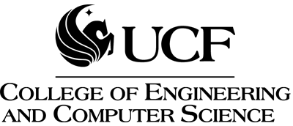 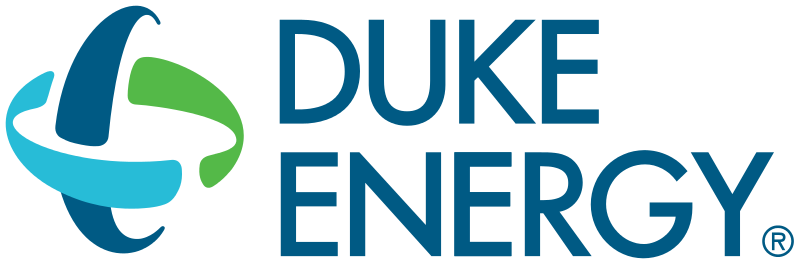 Group 15
David Mascenik (Electrical Engineer)
Jon Spychalsky (Electrical Engineer)
James Tooles (Electrical Engineer)
What is Hydroponics?
Design Choice: Implement the Nutrient Film Technique to cultivate the test plant (tomatoes) for the project.
"Growing plants in the absence of soil."
Nutrients and air dissolved in the water, directly absorbed by the plant roots
Sensitive to:
pH
Dissolved Oxygen
Temperature (water and air)
Contamination (fungi and molds)
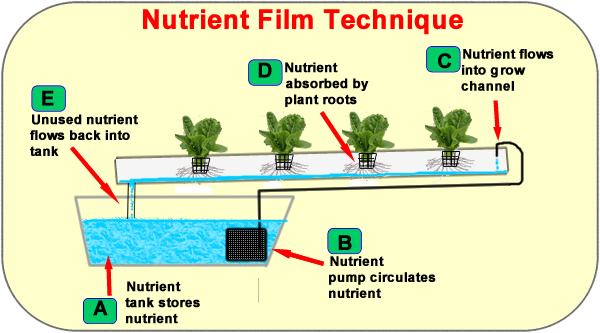 Figure 1
Project Motivations And Goal
Project Goal:   Automate the care and maintenance of a hydroponic system.
Design boards for the MCU, Automation, and Solar Charge Controller.
Analyze sensor data to on/off control automation subsystems
Post data to a local server
Motivation 1:   Investigate hydroponic science, which has the potential to be:
Resource Efficient (Nutrients)
Space efficient (Vertical Growing)
More Controllable 
Motivation 2:   Develop skills that will be desirable in the job market:
Embedded Programming
PCB Layout Design
Specifications and Requirements
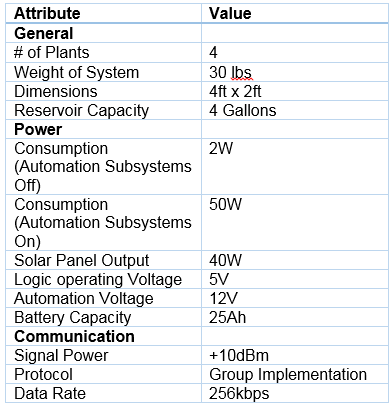 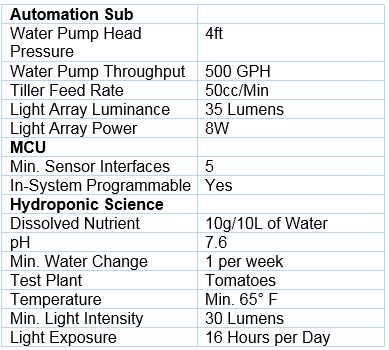 Table 2
Table 1
Standards and Specifications
RS232 UART
Inter-Integrated Circuit (I2C)
802.11 b/g/n
JTAG Interface  (IEEE 1149.1)
C Programming Language (ISO 9899)
Chip Package Types
Hardware Block Diagram
Power Distribution
Solar Panel
HQRP Mono-Crystalline Solar Panel
50 Watt Power Rating
12V Operating Voltage
Mono-Crystalline Solar Panel
6.07kg (13.4lb) Weight
53.3cm x 73..66cm x 3.81cm    (21in x 29in x 1.5in) Dimensions
Figure 2
Solar Charge Controller
Specifications
50W Solar Panel Input
7V - 14V Adjustable Output
Dropout Voltage of 1.25V @4A
4A Maximum Current 
Charging of Sealed Lead Acid 
Reverse Battery Protection
Figure 3 
Reference Design: Electroschematics
Selecting Battery Chemistery
Lithium Iron Phosphate 
(LiFePO4)
Sealed Lead Acid
(SLA)
75% The Weight of SLA
Higher Charge Density
65% The Volume of SLA
7 Times The Life Cycle of SLA
No Harmful Elements
Minimal Voltage Sag
20% The Cost of LiFePO4
Low Charging and Discharging Complexity
Wide Operation Temperature Range -40C - 45C
No Battery Memory
Minimal Self Discharge
Sealed Lead Acid Battery
Odyssey PC925
12V Nominal Voltage
28Ah Capacity
11.8kg (26lb) Weight
M6 or SAE 3/8" Receptacle Terminals
Figure 4
Voltage RegulationGoals
Need to Reduce the Voltage from the Battery.
Need to Output Multiple Voltages.
Since linear regulators are inefficient, and efficiency is important for our project, we decided to use switching voltage regulators.
An efficiency of 85% or greater for the regulators is a minimum, but a >90% efficiency is ideal.
TPS563200 Switching Voltage RegulatorOverview
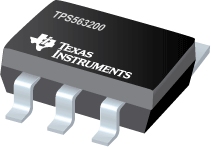 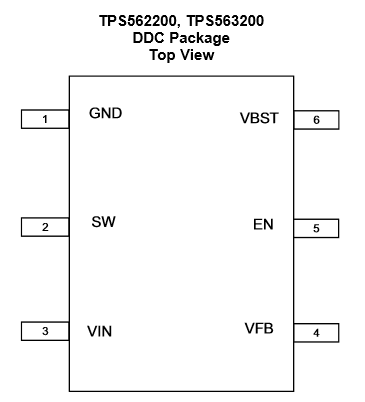 Table 3
Figure 5
TPS563200 Switching Voltage Regulator Efficiency Graph
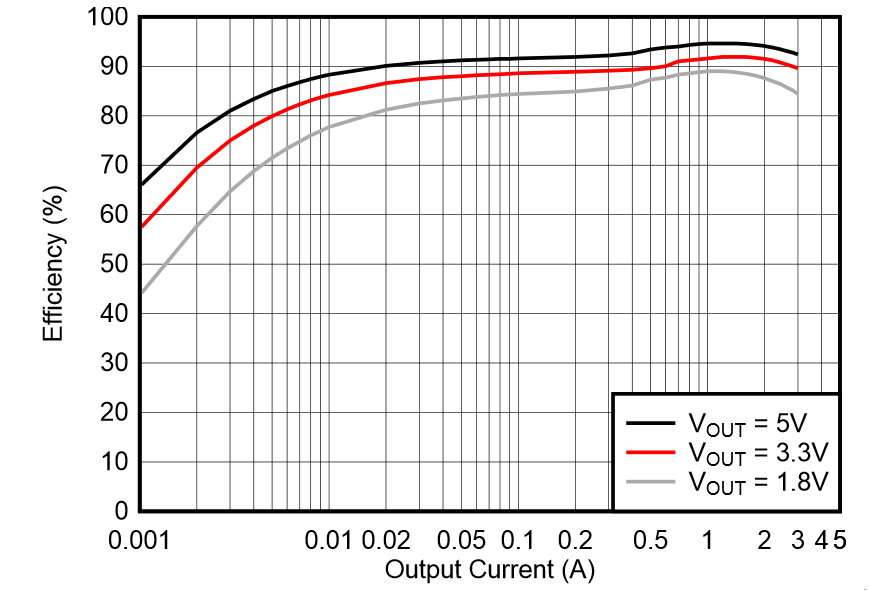 For 5V Output, Greater than85% Efficiency at ~5mA, Greater than 90% Efficiencyat ~20mA.
For 3.3V Output, Greaterthan 85% Efficiency at ~15mA, Greater than 90%Efficiency at ~600mA.
Figure 6
12V Input to 5V OutputSchematic Design
Figure 7
Based on Reference Design: Texas Instruments
12V Input to 3.3V OutputSchematic Design
Figure 8
Based on Reference Design: Texas Instruments
Complete Voltage RegulatorPCB Design
Figure 9
Power Switch
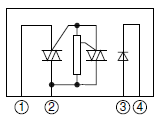 Receive TTL Commands to Selectively Engage Hydroponic Automation Subsystems.
Multiplexor to Solid State Relays
Hold Circuit to Hold MUX Output
MUX = CD74HC4067
SSR = S108T02
Modulate
Water Pump
LED Light Array
Solenoid Valves
Nutrient Tiller
Solid State Relay - SHARP Datasheet
Figure 10a
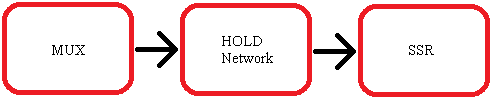 Figure 10b
Power Switch Control
The Microcontroller
Project Requirements:
Take Sensor Readings From 5 Separate Devices
At Least 4 GPIO Necessary For Automation Subsystems
Communicate to Web Server Wirelessly
Display Sensor Readings Locally on an LCD Display
Summary:
At Least 1 I2C And 2 SPI Ports
At Least 1 UART For Debugging Over Serial
Min. 32kB of Space For User Code
Microcontroller - Comparisons
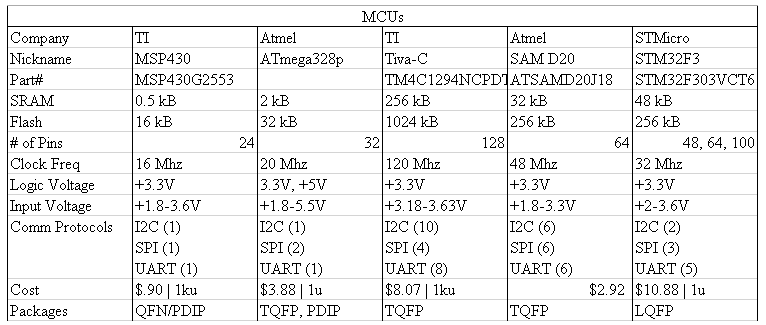 Table 4
Automation Subsystems - Water Pump
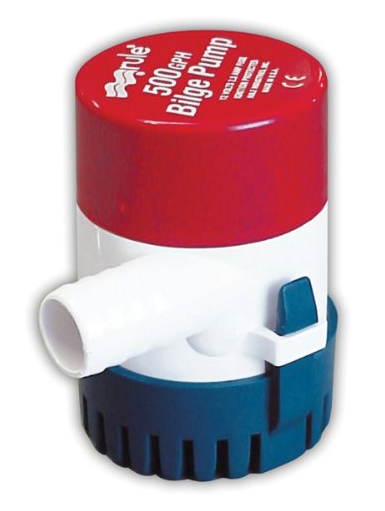 Boat Bilge Pump
500 Gallons per Hour
12VDC @ 2Amps
Submersible
MSRP $30 - Donated to Project
Figure 11
Automation Subsystems - LED Array
RV LED Lights
250 Lumens
12VDC @ 200mA
Sufficient Spectrum for Plants
MSRP $8 per Bulb
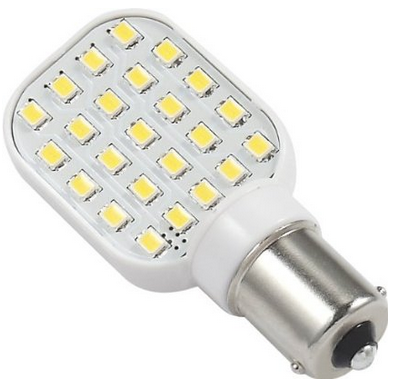 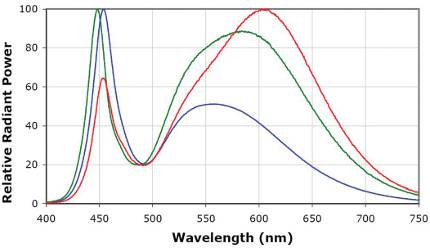 Figure 12
Figure 13
Automation Subsystem - Nutrient Tiller
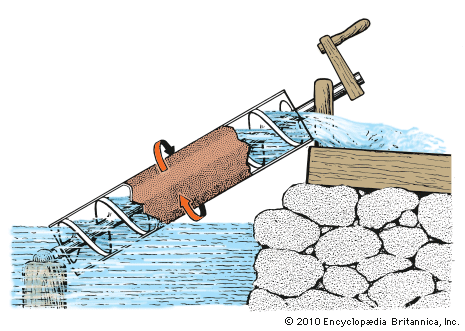 "Archimedes Water Screw" Design
Stepper Motor
Step Angle =  3.6 deg
12VDC @ 150mA per Phase
Auger Bit Mounted to Till Nutrient Solute
Figure 16
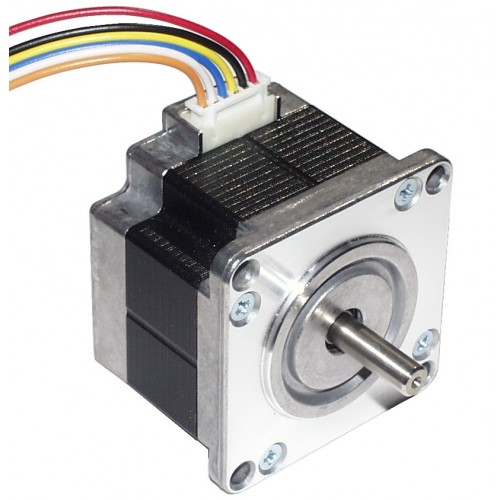 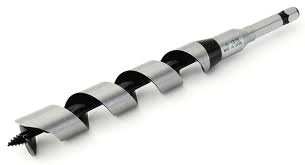 Figure 15
Figure 14
Automation Subsystem - Water Flush
Solenoid Valves Between Water Pump and Hydroponic System Intake
Flush Water Reservoir
Out of Range Ph Value
Watchdog Limit: 1 Week
Solenoid Valves
12V @ 400mA
Off-State = Valve Closed
One Valve Active At A Time
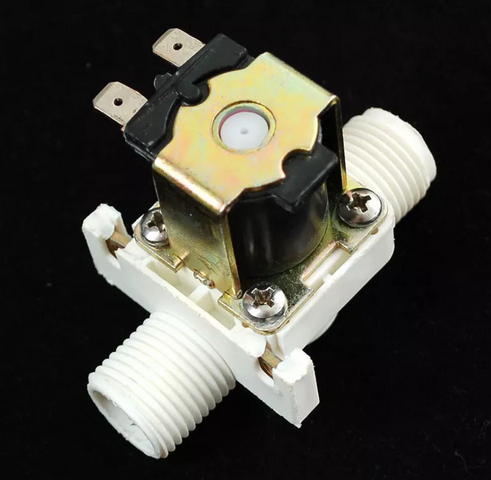 Figure 17
Sensors
Types of Sensors
Ambient Light Sensor
Ambient Temperature Sensor
Ambient Humidity Sensor
Barometric Pressure Sensor
Water Level Sensor
Water Temperature Sensor
pH Sensor
Dissolved Oxygen Sensor
Texas Instruments Sensor Hub
Sensirion SHT21
Humidity Sensor
Ambient Temperature Sensor
Intersil ISL29023
Ambient Light Sensor
Infrared Light Sensor
TMP006 
Non-Contact Infrared Temperature Sensor
Bosh Sensortec BMP180
Barometric Pressure Sensor
Figure 18
Water Level Sensor
eTape Continuous Fluid Level Sensor PN-12
12" Long
Resistive Output
0.25mm (0.01") Resolution
1500Ω (Empty) - 300Ω (Full)
0.5W Power Rating
-9C - 65C Temperature Range
Figure 19
Water Temperature Sensor
Waterproof DS18B20
Digital Water Temperature Sensor
3V - 5V Operating Voltage
9 - 12 bit Selectable Resolution
0.5C Accuracy 
-10C - 85C Temperature Range
Figure 20
pH Sensor
Atlas Scientific EZO Embedded pH Sensor
UART or I2C Protocol
3.3V - 5V Operating Voltage
0.001 - 14 pH Range Readings
0.02pH Resolution
Waterproof Probe
0.995mA at 3.3V Sleep Mode
Figure 21
Dissolved Oxygen Sensor
Atlas Scientific EZO Embedded Dissolved Oxygen Sensor 
UART or I2C Protocol 
3.3V - 5V Operating Voltage 
0 - 20 mg/L Readings 
0.1 mg/L Resolution 
Waterproof Probe 
0.995mA at 3.3V Sleep Mode
Figure 22
User Interface
User InterfaceSpecifications
A Web-Based and LCD Touchscreen Based Interface. 
View Current Sensor Readings and Threshold Alerts.
Ability to Manipulate Alert Thresholds.
Manually Activate Numerous Parts of the System.
A Resistive Touch LCD Screen for Control at the Site.
Beaglebone Black Web Server for Remote Viewing and Control.
Around 5 Minute Sensor Refresh
Ability to Manually Refresh Sensors.
Straightforward and Simple to Use UI.
Kentec 3.5” LCD TouchscreenOverview
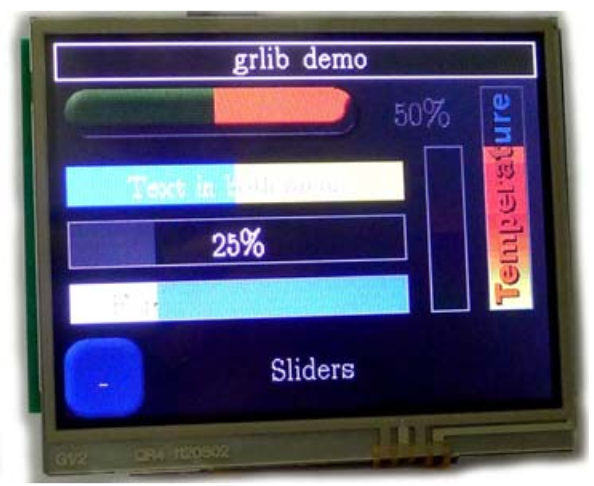 Decent Size.
Can Fit Multiple Elements on Screen Easily.
Touchscreen Allows Ease of Use of Controlof the System.
Supported by Texas Instruments’ GraphicsLibrary.
Parallel Data Connection.
Figure 23
Kentec 3.5” LCD TouchscreenSpecifications
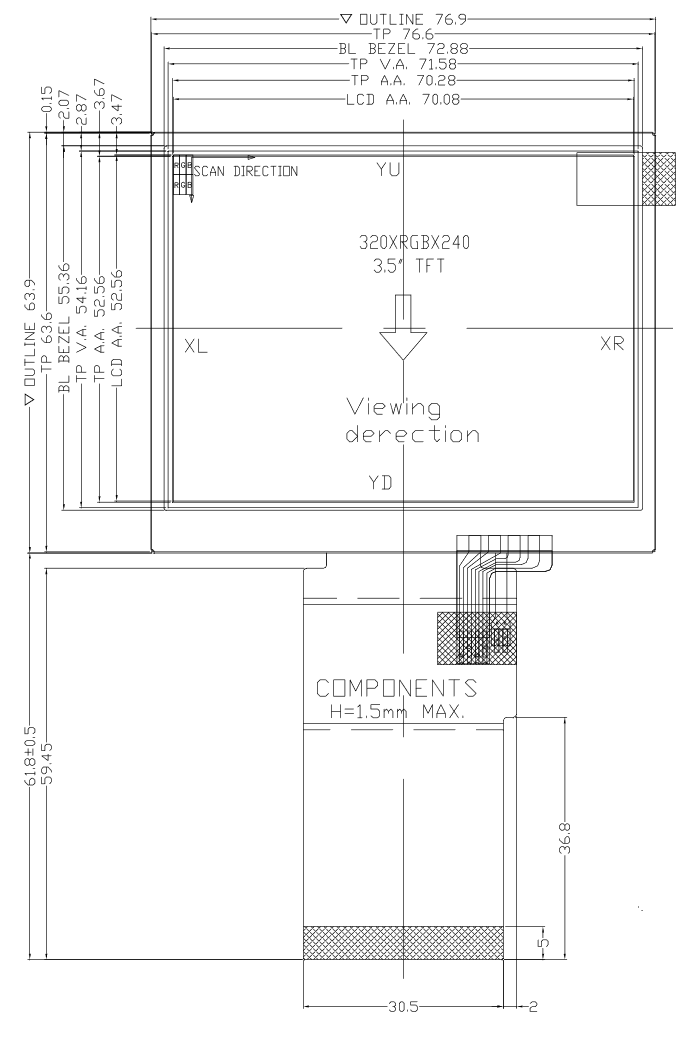 Table 5
Figure 24
LCD Touchscreen Flowchart
Web-based InterfaceGoals
In Addition, a Similar Featured Web Interface to the LCD Interface.
Adds a Database for History.
Manipulate Alert Thresholds and Control Subsystems.
Can Access the System Remotely, No Need to Be at the Location.
BeagleBone BlackOverview
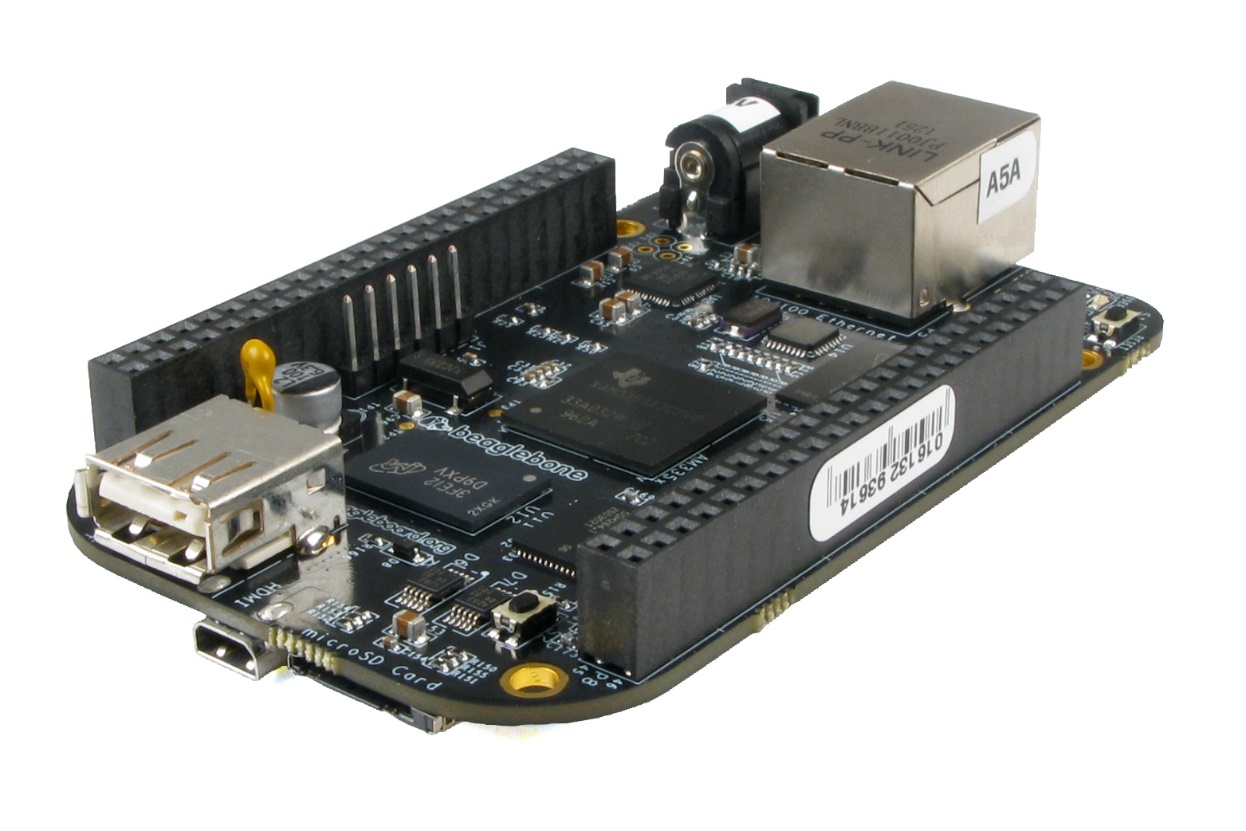 Open Source Hardware and Tons of Documentation.
69 GPIO Pins, Easy to Interface With.
4GB On-Board eMMC, No Need for a microSD Card.
Low Power Consumption (between 1-2W).
Free from the Innovation Lab.
Large Community.
Built-in Simple to Use Node.js Web Server.
Figure 25
Wireless ModuleGoals
Needed a Longer Range Communication Device Between MCU and BeagleBone Black.
Wires Not Practical, a Wireless Approach is Needed.
Should Use Low Power 
Should Have 10-15 Meter Range
Should Be Less Than $20
Should Be Easy to Implement
NRF24L01+ Wireless TransceiverOverview
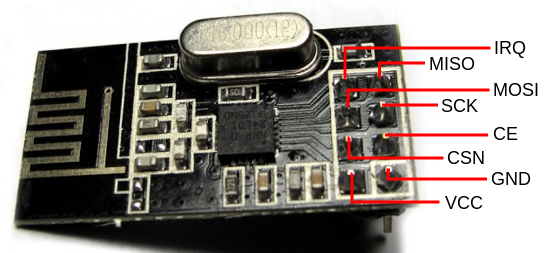 Uses 2.4 – 2.525 GHz RF
Can Use up to 126 Channels
Range of About 30 Meters
Powered by 3.3V (Same asMCU and Beaglebone Pins)
Uses SPI for Communication
Has an Interrupt Pin
Has an Ultra Low Power Mode
Only About $7 for a Pair
Figure 26
NRF24L01+ Wireless TransceiverSpecifications & Block Diagram
Figure 27
Table 6
Camera
TMEZON Outdoor IP Camera
1.0 Mega Pixels
720p
24 IR LEDs
Night Vision
Power Over Ethernet (POE)
Weatherproof
IP66 Water Resistance
Self Hosting IP Camera Stream
WiFi 802.11 b/g/n Compliant
Figure 28
Administrative ContentProgress Chart
Administrative ContentWork Distribution
Table
Administrative ContentBudget
Administrative ContentBudget (cont)
Administrative ContentBudget (cont)
Table 7
Constraints
Time (Shorter Semester)
Money (Cost vs Performance)
Practical Experience
Mechanical Design Knowledge
Manufacturing
No Low Cost Pick and Place
No Low Cost Reflow Station
No Low Cost and High Quality PCB Design Software Package
Difficulties and Successes
Difficulties
Software Development With Only Electrical Engineers
Successes
Wireless Communication Between the MCU and BeagleBone Black
Completed Hydroponic System
Learning a Large Amount of Practical Design Applications
Immediate Plans
Finish PCB Designs
Order PCB Designs
Complete Sensor Interfacing
Develop Code for Subsystem Integration
Develop Code for Web Server 
Develop Code for LCD Interface
Figure Sources
Figure 1 - http://hydroponie.fr/mendota-hydroponie-production-local-solution-global/
Figure 2 - http://www.amazon.com/HQRP-Mono-crystalline-Anodized-Aluminum-Warranty/dp/B002OSAB28 
Figure 3 - http://www.electroschematics.com/6899/12v-ldo-solar-charge-control/ 
Figure 4 - http://www.amazon.com/Odyssey-PC925-Automotive-LTV-Battery/dp/B0002ILK72 
Figure 5 - http://www.ti.com/product/TPS563200/datasheet
Figure 6 - http://www.ti.com/product/TPS563200/datasheet
Figure 10a - http://cdn.sparkfun.com/datasheets/Components/General%20IC/S108,208T02%20Series.pdf 
Figure 11 - www.amazon.com 
Figure 12 - www.amazon.com
Figure 13 - http://www.electronicsweekly.com/ 
Figure 14 - http://www.robosoftsystems.co  
Figure 15 -  www.fine-tools.com 
Figure 16 - 
Figure 17 - www.adafruit.com 
Figure 18 - http://www.ti.com/tool/boostxl-senshub 
Figure 19 - http://www.adafruit.com/products/464 
Figure 20 - https://www.sparkfun.com/products/11050 
Figure 21 - http://atlas-scientific.com/product_pages/kits/ph-kit.html
Figure 22 - http://atlas-scientific.com/product_pages/kits/do_kit.html 
Figure 23 - http://www.kentecdisplay.com/uploads/soft/Products_spec/EB-LM4F120-L35_UserGuide_04.pdf
Figure 24 - http://www.kentec.com.hk/images/UploadFile/20111115190922-7.pdf
Figure 25 - http://www.logicsupply.com/blog/2013/05/23/beaglebone/
Figure 26 - http://web.uvic.ca/~andpol/project5.html
Figure 27 - https://www.nordicsemi.com/eng/content/download/2726/34069/file/nRF24L01P_Product_Specification_1_0.pdf
Figure 28 - www.amazon.com
QUESTIONS?